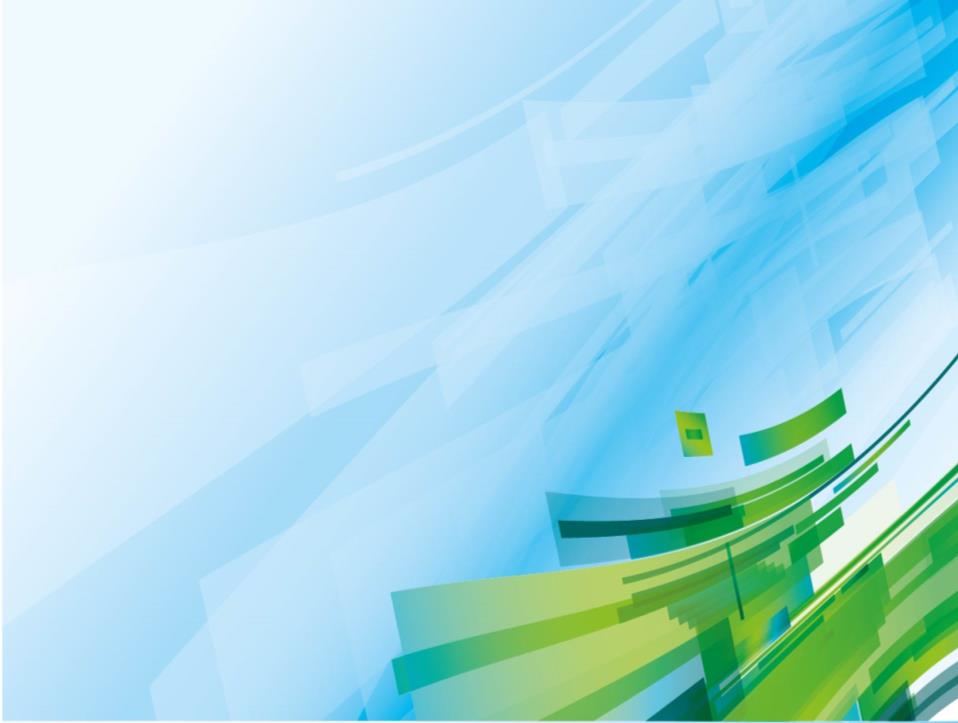 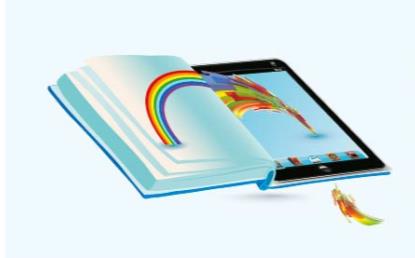 Муниципальный Форум  инноваций
Эффективное управление
как инновационный ресурс образовательной организации:
«Время молодое – время золотое»
МБОУ «СШ № 56»
 
ИВАНОВО, 2016
Количество молодых педагогов в коллективе школы
В 2012 – 2013 учебном году доля молодых педагогов составляла 7%
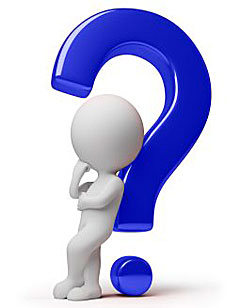 Где молодые учителя?
Управленческие решения по привлечению молодых специалистов
Адресная подготовка
Создание системы коучинга
Создание системы поощрения
Участие в целевых программах
Организационная поддержка
Разработка нормативно-правовой базы
Формирование Координационного совета
Развитие сетевого взаимодействия
Увеличение количества молодых педагогов
В 2016-2017 учебном году в нашей школе работает 10 молодых педагогов
Управленческие решения 
по адаптации 
молодых специалистов
Совершенствование
 профессиональных
 компетентностей
Включение в активную
 деятельность педсообщества
Разработка адресного 
профессионального маршрута
Обеспечение психолого-
педагогического сопровождения
Назначение коуча
Реализация мер поддержки
Знакомство с образовательной средой
Создание благоприятных условий
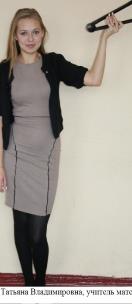 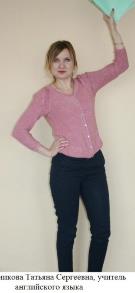 МБОУ "СШ № 56"
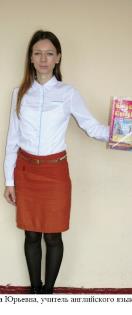 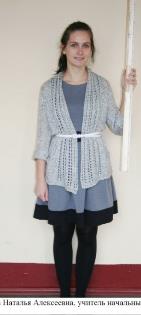 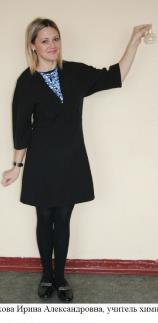 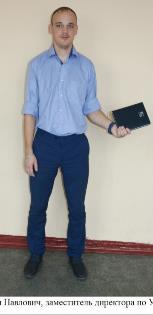 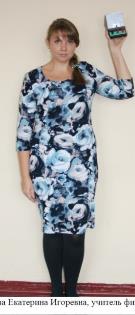 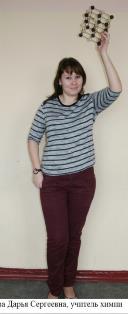 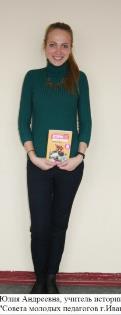 Команда молодых
Достижения молодых педагогов
«Молодо, да не зелено»
Достижения молодых педагогов
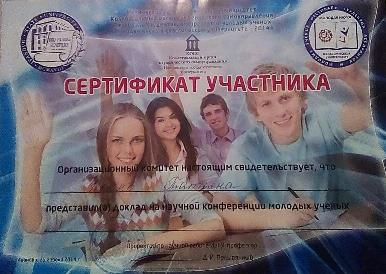 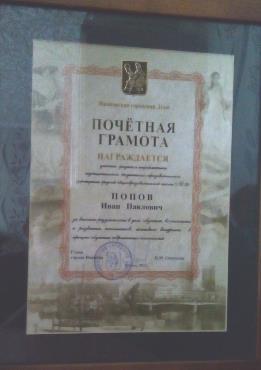 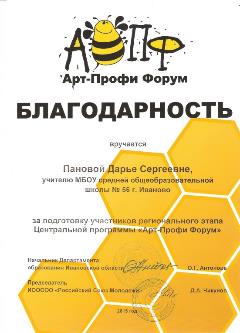 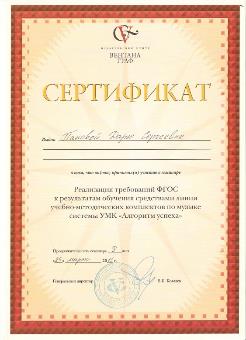 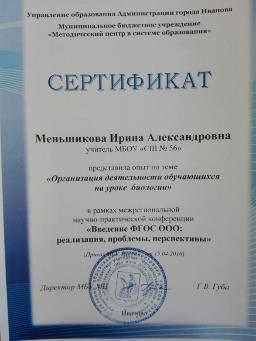 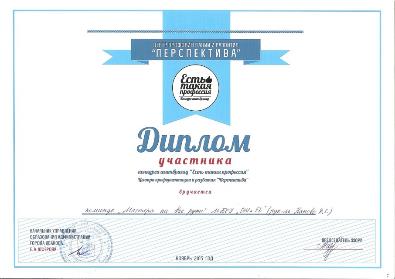 Достижения молодых педагогов
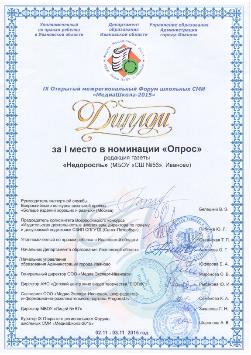 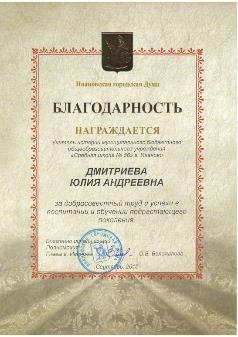 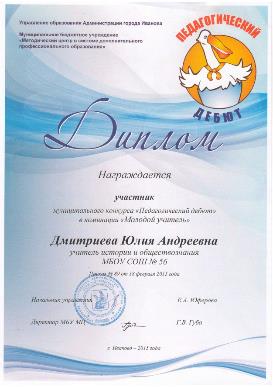 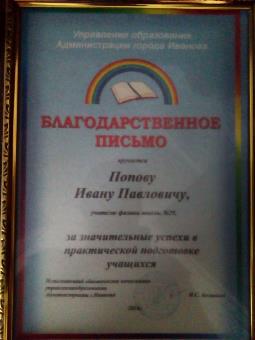 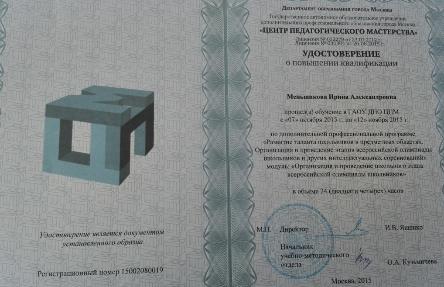 Достижения молодых педагогов
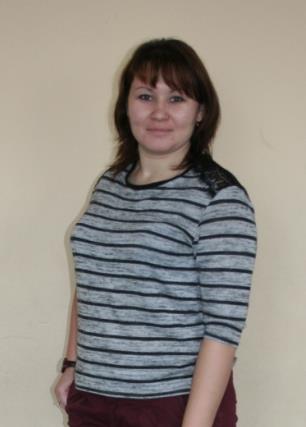 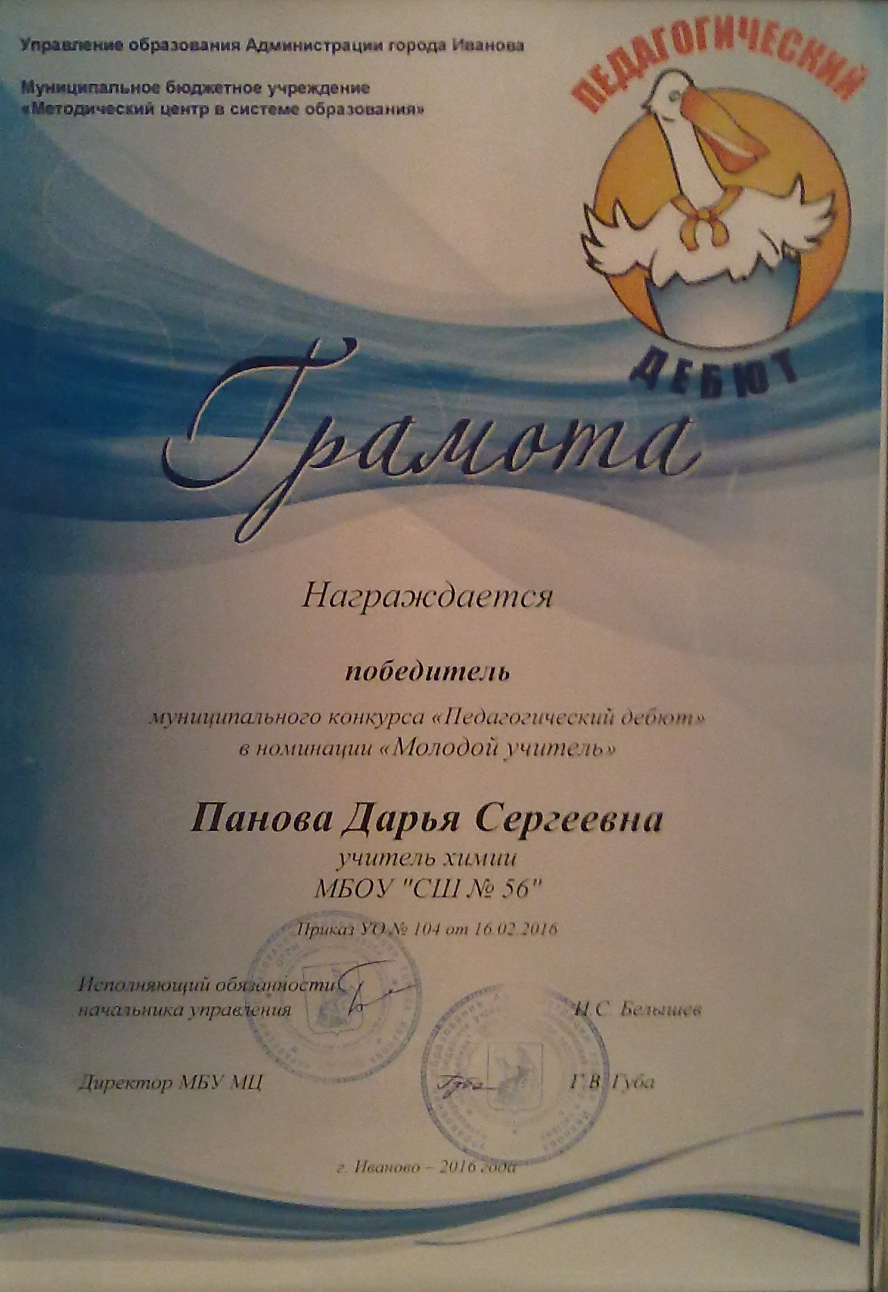 И не только в профессии…
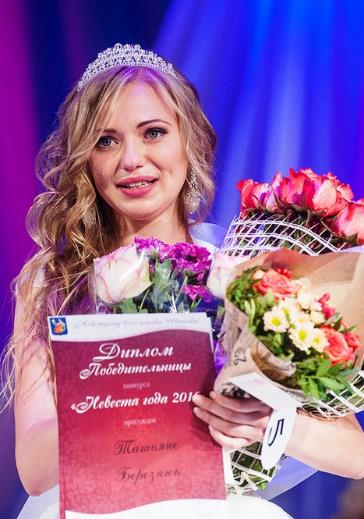 Невеста года 2016
Березнюк Татьяна Владимировна
"Не богатство, а честь невесту красит"
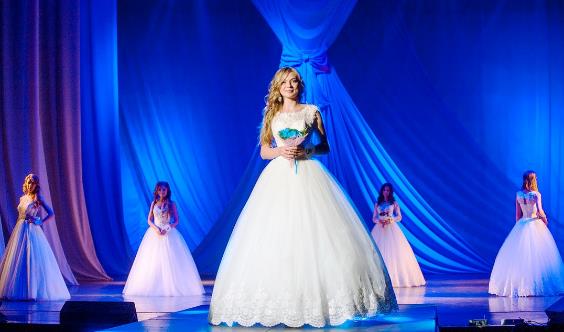 Количество молодых педагогов в коллективе школы
В 2016 – 2017 учебном году доля молодых педагогов составляет 28%
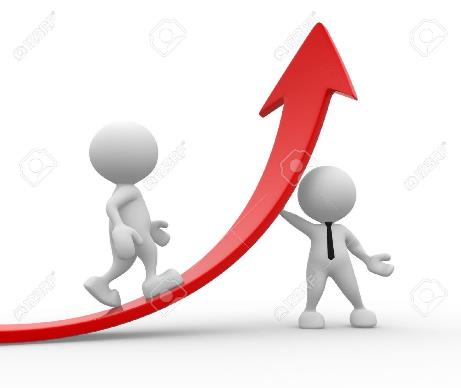 Молодые учителя у нас!